Синтаксис. Пунктуация
Урок русского языка в 5 классе
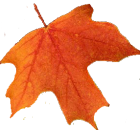 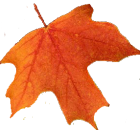 Прочитайте слова:
 старая, красться, мокрый, лиса, дождь, тропинка, в, по.
Что нужно сделать, чтобы из этих слов составить предложение?
Изменить их форму, поменять местами, т. е. установить смысловые и грамматические связи
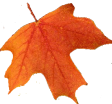 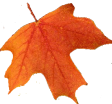 Запомните!
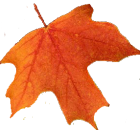 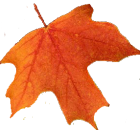 Изучая синтаксис, ты узнаешь, как устанавливать смысловые и грамматические связи между словами, то есть по каким правилам соединяются слова в словосочетания и предложения. Знаки препинания (, . — ; : ! ? и др.) помогают правильно понять смысл написанного. Правила употребления знаков препинания изучает пунктуация.
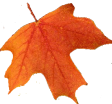 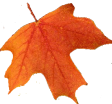 Запомните!
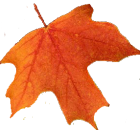 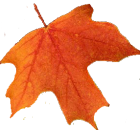 Для общения совершенно недостаточно владеть большим запасом слов родного языка. Нужно уметь их правильно соединять, связывать между собой, чтобы точно выражать свои мысли и чувства.
Чтобы правильно говорить и писать, чтобы лучше понимать речь окружающих, нужно знать правила построения словосочетания, предложений и текста, т. е. основных единиц синтаксиса.
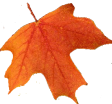 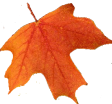 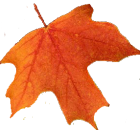 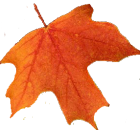 3. Работа с учебником. Чтение теоретического материала на стр. 56 и 57. Запись в грамматическую тетрадь:
Синтаксис: 
1.Слова.
2. Словосочетание
3. Предложение.
4. Текс.)
«: ! ; — пунктуация
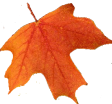 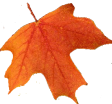 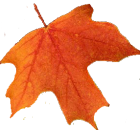 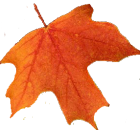 4. Тренировочные упражнения.
• Упр.119.
• Упр. 120. Выразительное чтение стихотворения С. Есенина. Анализ первого предложения (зима поет, аукает).
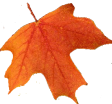 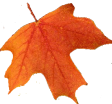 Запомните!
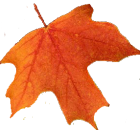 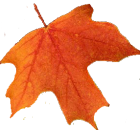 Особенностью поэтической речи является использование сочетаний слов, в обычной речи не сочетающихся
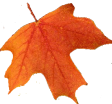 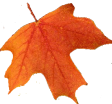 Определите основную мысль стихотворения. В каком предложении она сформулирована?Рассавьте знаки препинания.
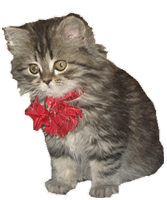 Очень-очень странный вид:
Речка за окном горит
Чей-то дом хвостом виляет
Песик из ружья стреляет
Мальчик чуть не слопал мышку 
Кот в очках читает книжку 
Старый дед влетел в окно 
Воробей схватил зерно 
Да как крикнет, улетая:
— Вот что значит запятая!
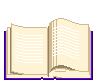 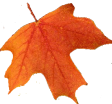 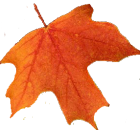 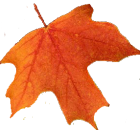 - Что необычного в этом стихотворении?
 -  Чем объяснить его смысловую нелепость -  Что нужно изменить, чтобы избежать этой двусмыслицы?
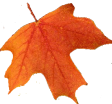 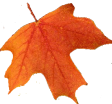 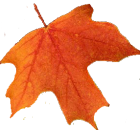 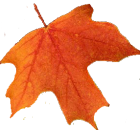 Знакомство с ролью знаков препинания чтение теоретического материала на стр. 59 (знаки разделительные и выделительные).
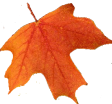 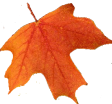 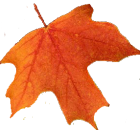 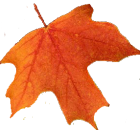 • Упражнение. 123. Какие знаки препинания вы использовали в тексте упражнения?
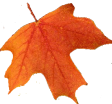 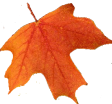 Домашнее задание.
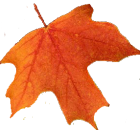 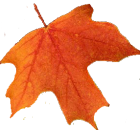 Теоретический материал § 24 и 25. Упр. 127 (по заданию учебника).
Влодавская Е.А. Комплексный анализ текста. Рабочая тетрадь по русскому языку. 5 класс (2013): Тест 4, с.8
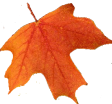 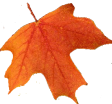 Использованныве ресурсы:
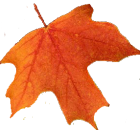 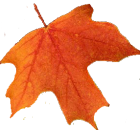 Влодавская Е. А. Поурочные разработки по русскому языку: 5 класс: к учебнику Т. А. Ладыженской и др. «Русский язык. 5 класс» / Е. А. Влодавская. 2-е изд., стереотип. — М.: Издательство «Экзамен», 2007. 380, [4] с. — (Серия «Учебно-методический комплект»).
http://officeimg.vo.msecnd.net/ru-ru/templates/TT030006921.png?ts=0,
http://officeimg.vo.msecnd.net/ru-ru/templates/TR030006921.png?ts=0 1, 2 слайд
http://smayls.ru/data/smiles/animashki-koshki-4.gif -кот
http://klub-drug.ru/wp-content/uploads/2011/04/39.gif - книжка
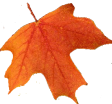 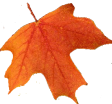